BOÎTE À OUTILS PLAN 4 RING
Analyse de la situation pour l’introduction de l’anneau de PrEP
Modèles à remplir à partir de l’analyse de la situation
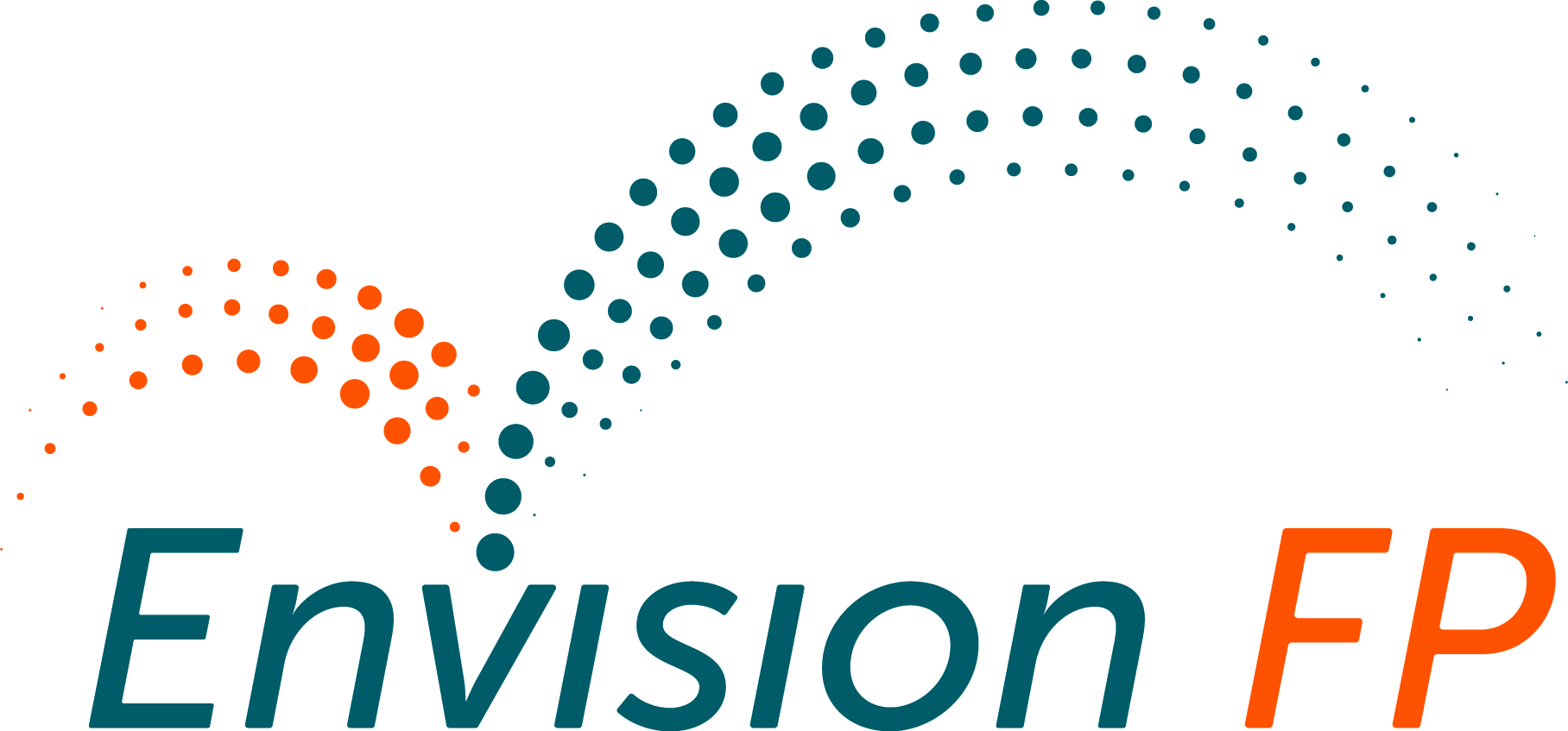 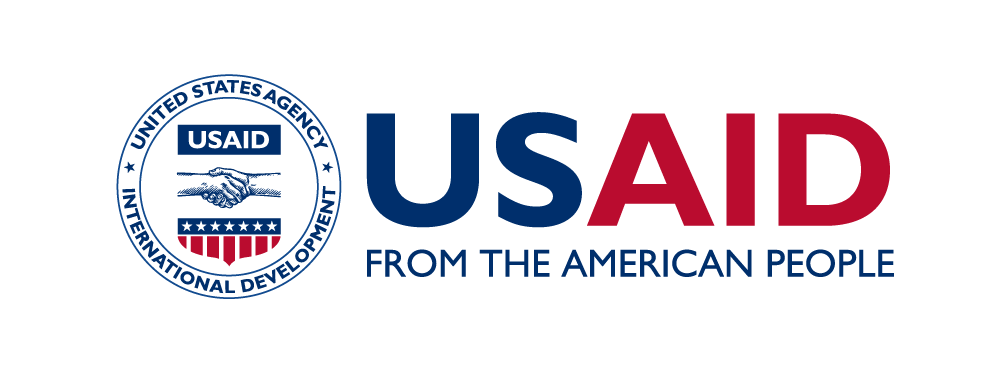 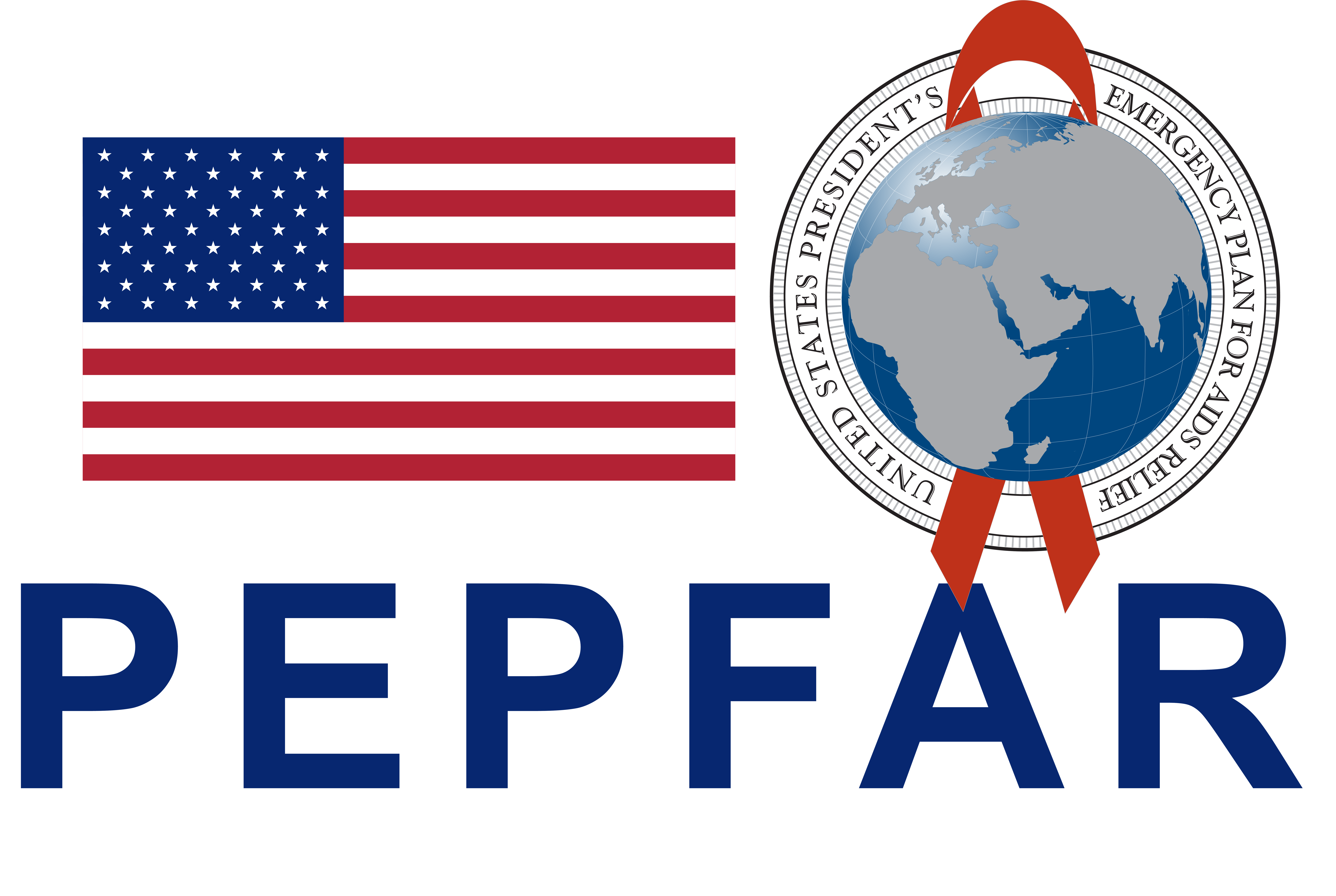 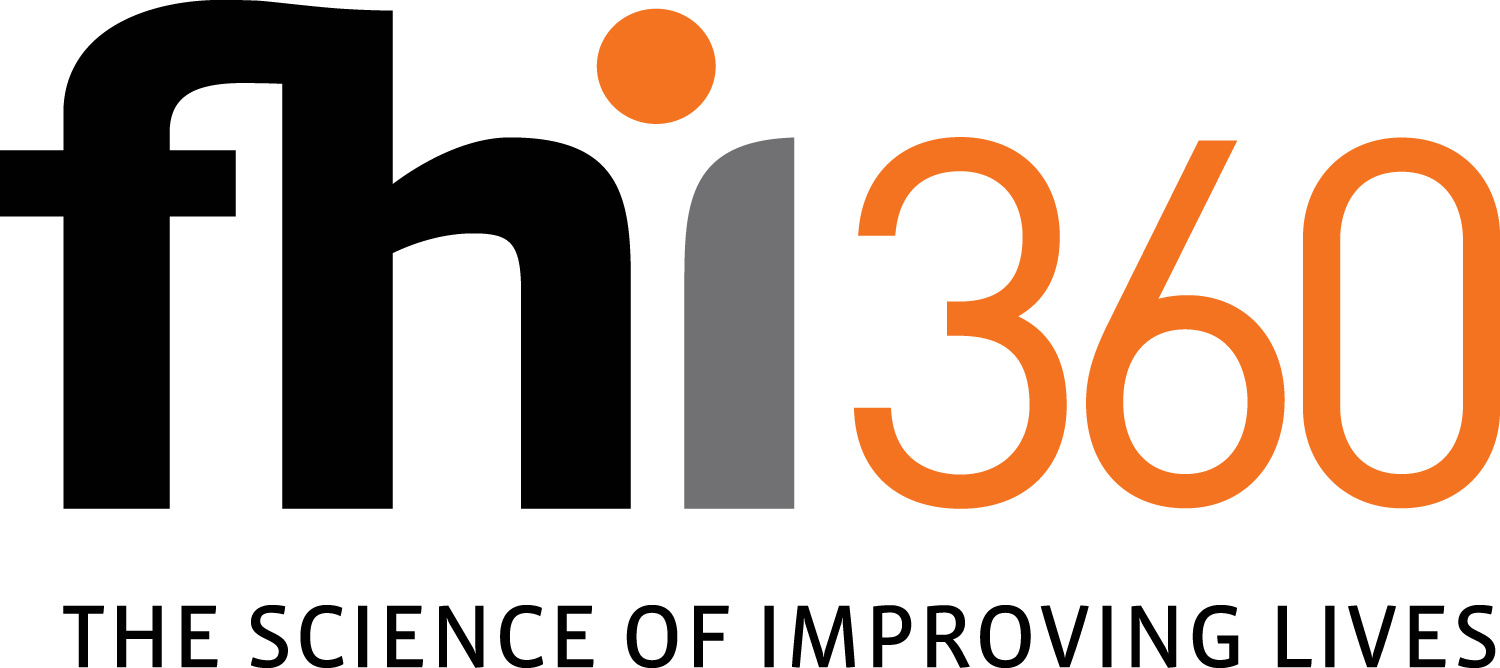 Ce document fait partie de la BOÎTE À OUTILS PLAN 4 RINGun ensemble de ressources et d’outils conçus pour aider à planifier l’introduction et la mise à l’échelle de l’anneau à la dapivirine. Il est possible de télécharger la table des matières de la boîte à outils détaillée ci-dessous sur:
www.prepwatch.org/plan4ring-toolkit
Modèle d’analyse des canaux de prestations de services 
Évaluations de la préparation des établissements
Points à prendre en compte concernant la formation des prestataires de soins de santé
Modèle de protocole d’étude de mise en œuvre
Guide de conception pour la création de la demande 
Leçons tirées de la création de la demande
Points à prendre en compte pour le suivi et l’évaluation
Cadre pour son introduction 
Modèle d’analyse de la situation 
Modèle de directives
Modèle d’analyse des scénarios de déploiement
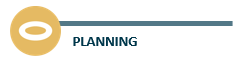 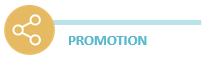 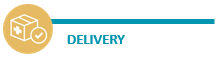 PLANIFICATION
PROMOTION
DISTRIBUTION
Les ressources présentées dans cette boîte à outils ont été rendues possibles grâce au généreux soutien du peuple américain par l’intermédiaire de l’Agence américaine pour le développement international (USAID) et le Plan présidentiel d’urgence d’aide à la lutte contre le sida (PEPFAR), par le biais de plusieurs accords de coopération, notamment le Consortium OPTIONS (AID-OAA-A-15-00035), la Collaboration PROMISE (AID-OAA-A-15-00045) et la Collaboration CHOICE (#7200AA19CA00002 et #7200AA19CA00003). Le contenu relève de la responsabilité de ces projets et ne reflète pas nécessairement les opinions de l’USAID ou du gouvernement des États-Unis.
2
Le VIH [en/au + pays]
Résumé de haut niveau du VIH dans le pays et tendances générales des nouvelles infections par groupes de population au cours des dernières années.
2
STATISTIQUES CLÉS1
Prévalence du VIH chez les adultes (15-49 ans) et les jeunes (15-24 ans)
Prévalence nationale chez les adultes, les adolescents et les populations clés
Données sur la situation actuelle et les tendances récentes de la prévalence
Incidence du VIH chez les adultes (15-49 ans) et les jeunes (15-24 ans)
Incidence nationale chez les adultes, les adolescents et les populations clés 
Données sur la situation actuelle et les tendances récentes de l’incidence
Sources : (1) Source ; (2) Source
3
Le VIH [en/au + pays]
Réponse nationale pour la prévention du VIH
xxxxx
xxxxx
xxxxx
STATISTIQUES CLÉS (2021)1
xxxxx
xxxxx
xxxxx
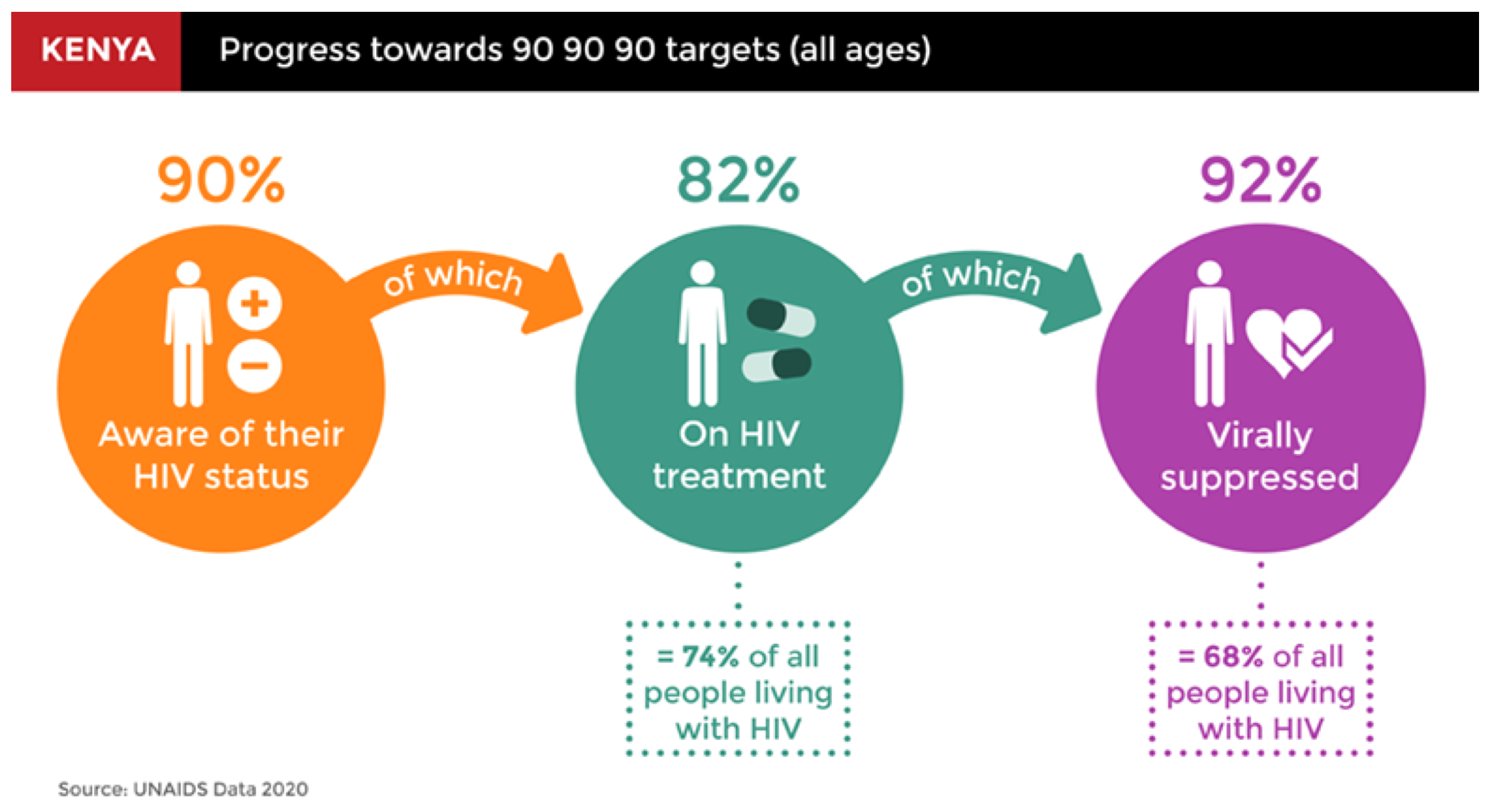 Sources : (1) Source
4
Populations utilisatrices de l’anneau
5
Déploiement de la PrEP orale [en/au + pays]
PRINCIPAUX JALONS POUR L’INTRODUCTION DE LA PrEP ORALE1 
xxxxx
xxxxx
xxxxx
Nombre d’utilisateurs de la PrEP, 2017-2021
Sources : (1) Source
6
Déploiement de la PrEP orale – Leçons tirées
Ce qui s’est bien déroulé
xxxxx
xxxxx
xxxxx
Ce qui a été difficile
xxxxx
xxxxx
xxxxx
7
Sources sélectionnées pour l’étude documentaire
Sources
8
Carte des parties prenantes pour l’anneau
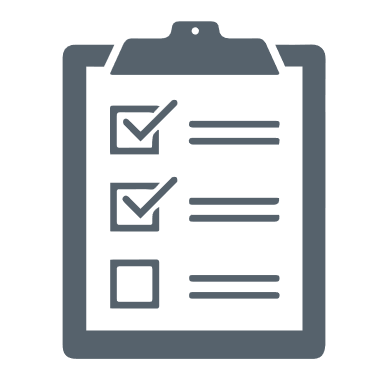 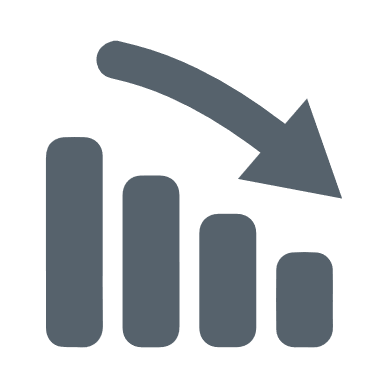 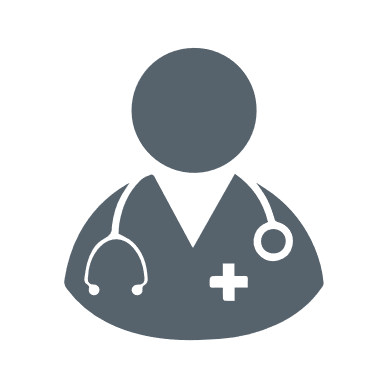 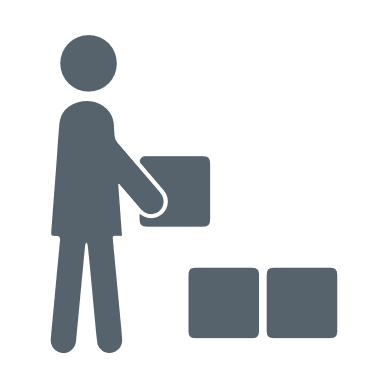 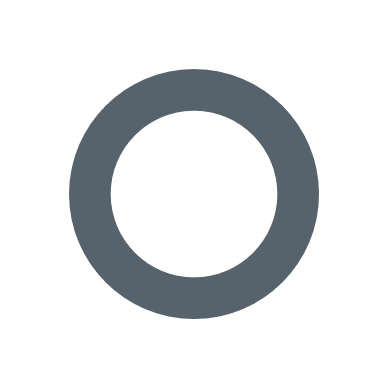 9
Liste de contacts pour entretiens
10
Cadre détaillé pour l’introduction de l’anneau de PrEP
PLANIFICATION & 
BUDGÉTISATION
GESTION DE LA CHAÎNE D’APPROVISIONNEMENT
PLATEFORMES DE DISTRIBUTION DE L’ANNEAU DE PrEP
ADOPTION ET 
UTILISATION EFFICACE
SUIVI
LÉGENDE DES COULEURS
11
Opportunité pour facilement tirer partie du déploiement de la PrEP orale
Nécessite une réflexion importante, notamment pour l’anneau de PrEP
Nécessitera de nouveaux efforts, mais aucune difficulté anticipée
Résumé des constatations pour l’ensemble du cadre
PLANIFICATION & 
BUDGÉTISATION
GESTION DE LA CHAÎNE D’APPROVISIONNEMENT
PLATEFORMES DE DISTRIBUTION DE L’ANNEAU DE PrEP
ADOPTION ET 
UTILISATION EFFICACE
SUIVI
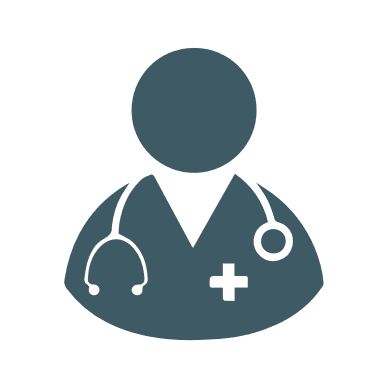 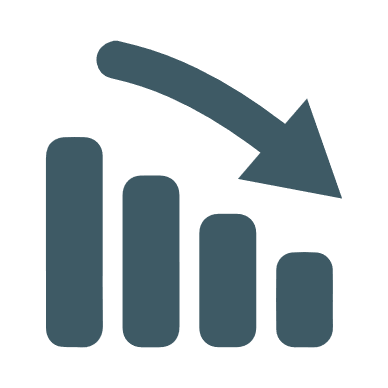 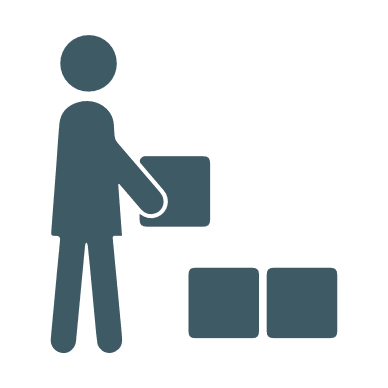 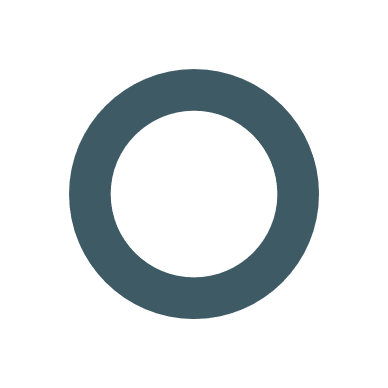 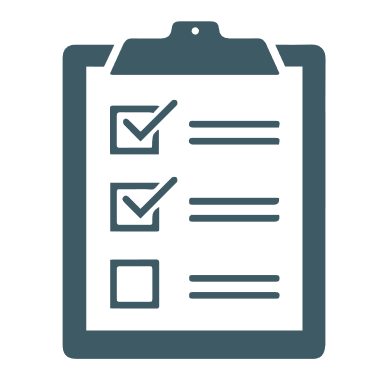 Opportunités pour une introduction facile
Points qui doivent être étudiés
12
Planification et budgétisation
PLANIFICATION & 
BUDGÉTISATION
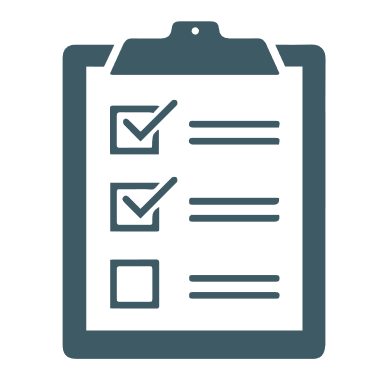 Étapes clés et points à étudier
13
Gestion de la chaîne d’approvisionnement
Étapes clés et points à étudier
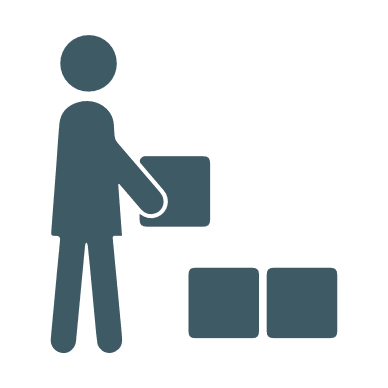 GESTION DE LA CHAÎNE D’APPROVISIONNEMENT
14
Plateformes de distribution de l’anneau de PrEP
Étapes clés et points à étudier
PLATEFORMES DE DISTRIBUTION DE L’ANNEAU DE PrEP
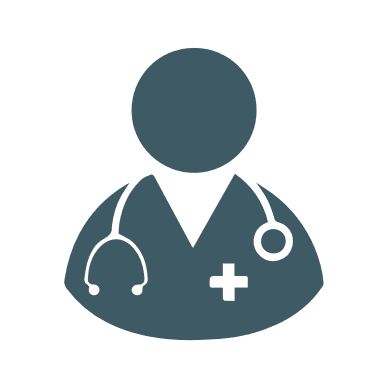 15
ADOPTION ET UTILISATION EFFICACE
Adoption et utilisation efficace
Étapes clés et points à étudier
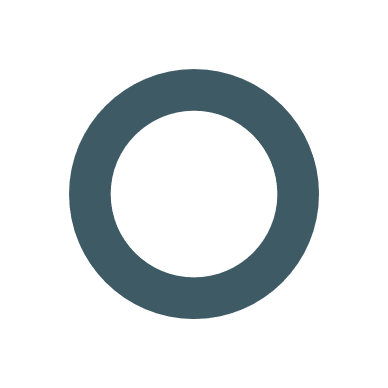 16
SUIVI
Suivi
Étapes clés et points à étudier
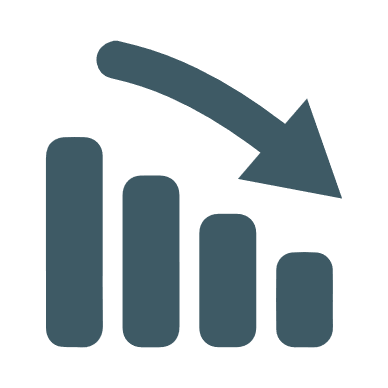 17
Autres questions clés
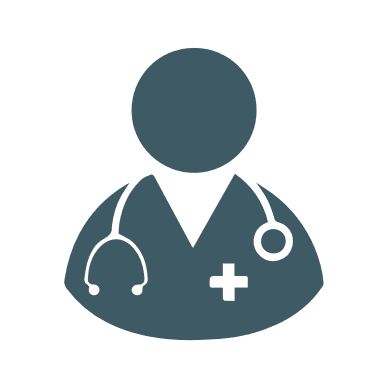 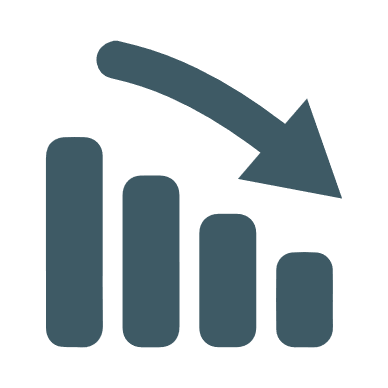 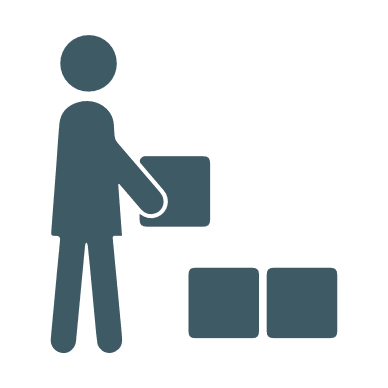 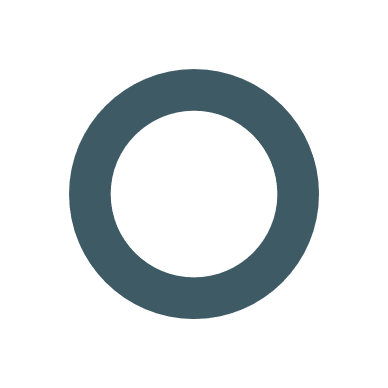 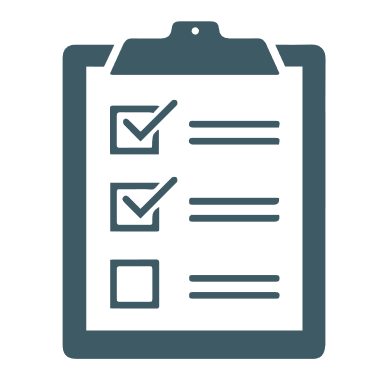 PLANIFICATION & 
BUDGÉTISATION
GESTION DE LA CHAÎNE D’APPROVISIONNEMENT
PLATEFORMES DE DISTRIBUTION DE L’ANNEAU DE PrEP
ADOPTION ET 
UTILISATION EFFICACE
SUIVI
18